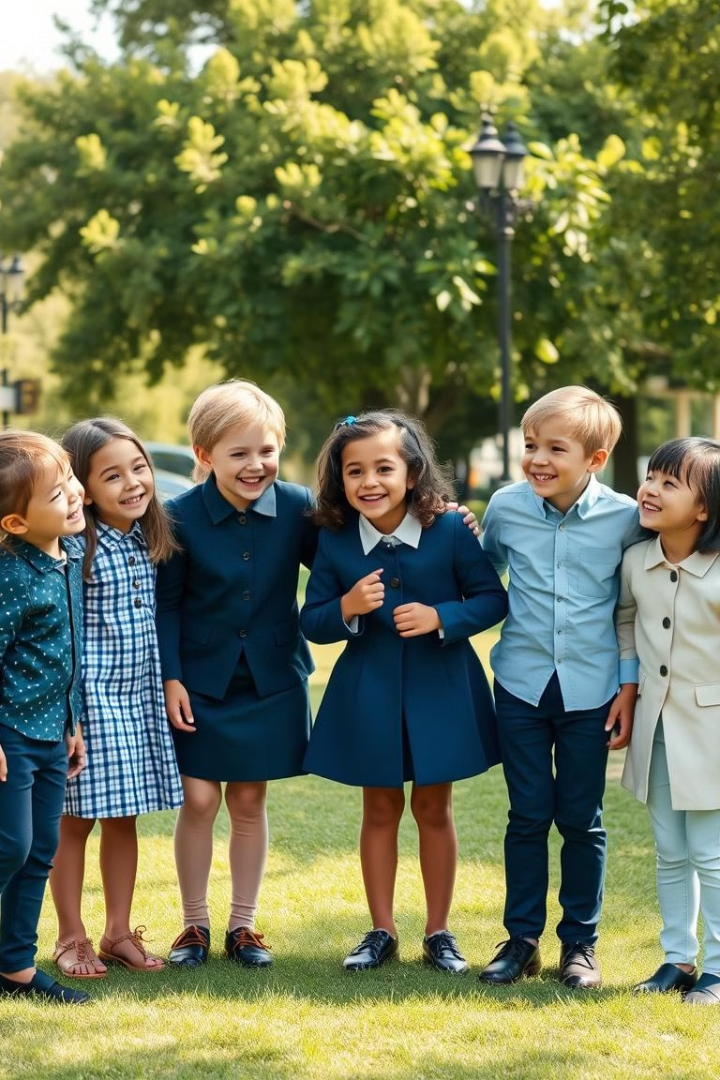 Детская агрессивность: причины и пути решения
Человек обладает способностью любить, и если он не может найти применения своей способности любить, он способен ненавидеть,
проявляя агрессию и жестокость.
Этим средством он руководствуется от собственной душевной боли.
Эрих Фромм
Сегодня мы собрались, чтобы обсудить проблему детской агрессивности. Эта тема актуальна для родителей, ведь агрессивное поведение ребенка может стать серьезной проблемой. Давайте вместе разберемся в причинах агрессии и найдем пути решения.
Что такое агрессия?
Определение
Причины
Агрессия - это поведение, направленное на причинение вреда другому человеку или объекту. Она может быть физической, вербальной или эмоциональной.
Причины агрессии могут быть различными: от проблем в семье до трудностей в общении со сверстниками. Важно понимать, что агрессивное поведение - это сигнал о том, что ребенок нуждается в помощи.
Агрессивное поведение несовершеннолетних - это своеобразный сигнал SOS, крик о помощи, о внимании к своему внутреннему миру, в котором накопилось слишком много разрушительных эмоций, с которыми самостоятельно ребенок справится не в силах, потому, что не может удовлетворить какие-то свои потребности.
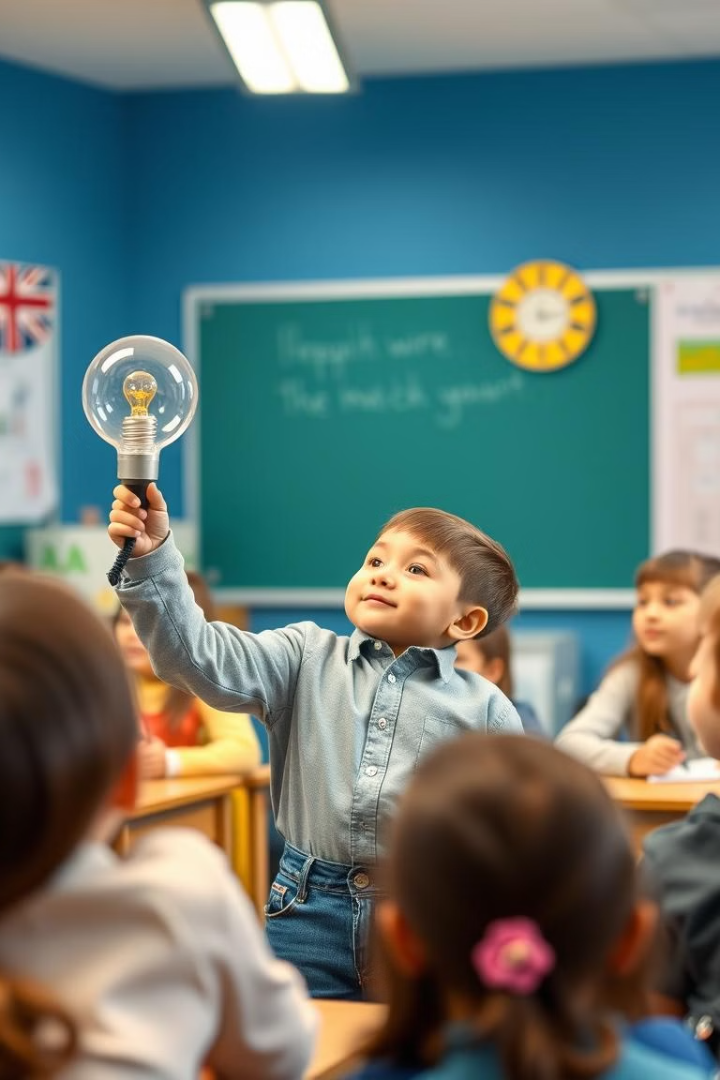 Разница между агрессией и настойчивостью
Настойчивость
Агрессия
Это способность преодолевать препятствия для достижения цели. Она не включает в себя оскорбления или агрессивные действия.
Это поведение, направленное на причинение вреда. Она может быть результатом неудовлетворенных потребностей или неспособности справиться с эмоциями.
Обычно первое, что делают родители - наказывают ребенка. Часто ребенок, сталкиваясь с неразрешимой для него проблемой, просто не знает, как себя правильно вести.
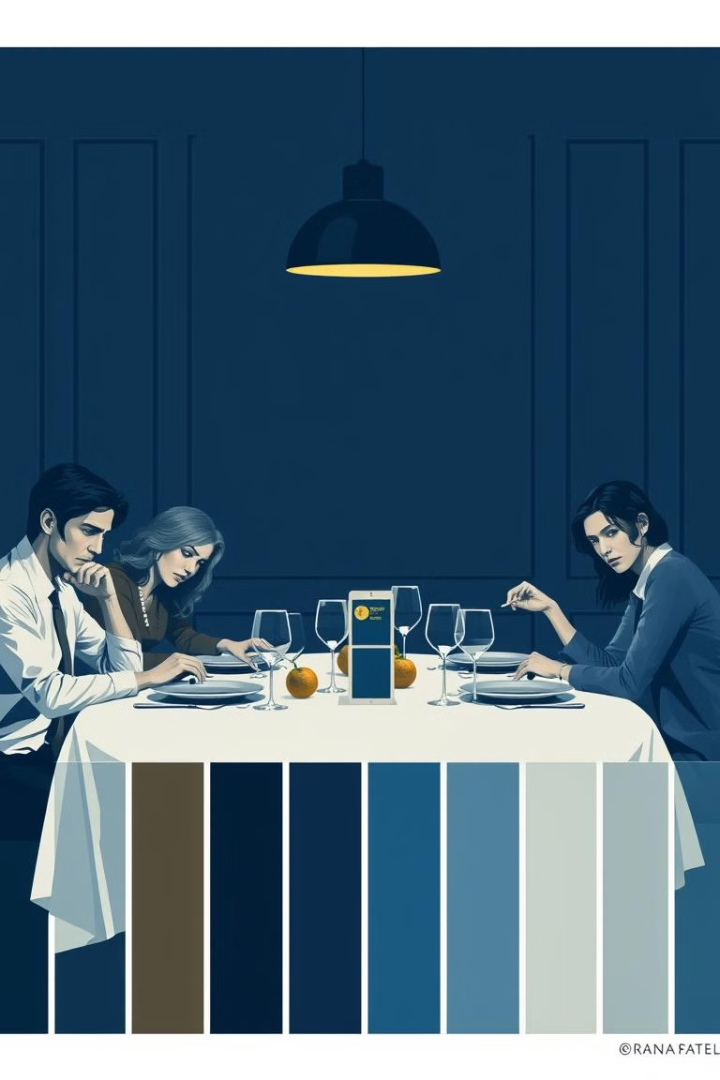 Причины детской агрессии
Врожденное качество
Врожденное качество, может быть и особенностью темперамента или нервной системы, либо связано с соматическим заболеванием или заболеванием головного мозга.
Семейные отношения
Воспитание
Насилие, унижение, оскорбления в семье могут стать причиной агрессивного поведения ребенка.
Ошибки в воспитании, например, неспособность научить ребенка управлять эмоциями, могут привести к агрессии.
Взаимоотношения со сверстниками
Трудности в общении со сверстниками, например, издевательства, могут стать причиной агрессивного поведения.
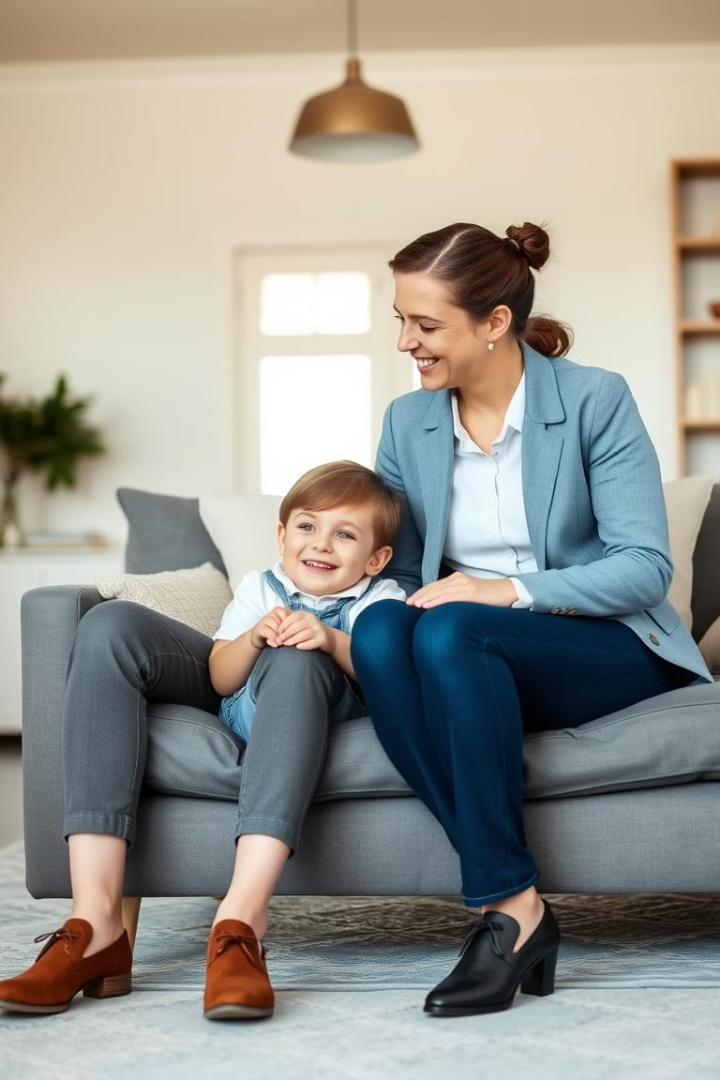 Как помочь ребенку справиться с агрессией
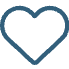 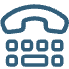 Понимание
Общение
Важно понять причины агрессивного поведения ребенка и найти способы помочь ему справиться с эмоциями.
Учите ребенка выражать свои чувства словами, а не агрессивными действиями.
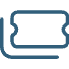 Поддержка
Создайте безопасную и поддерживающую среду для ребенка, где он может чувствовать себя любимым и принятым.
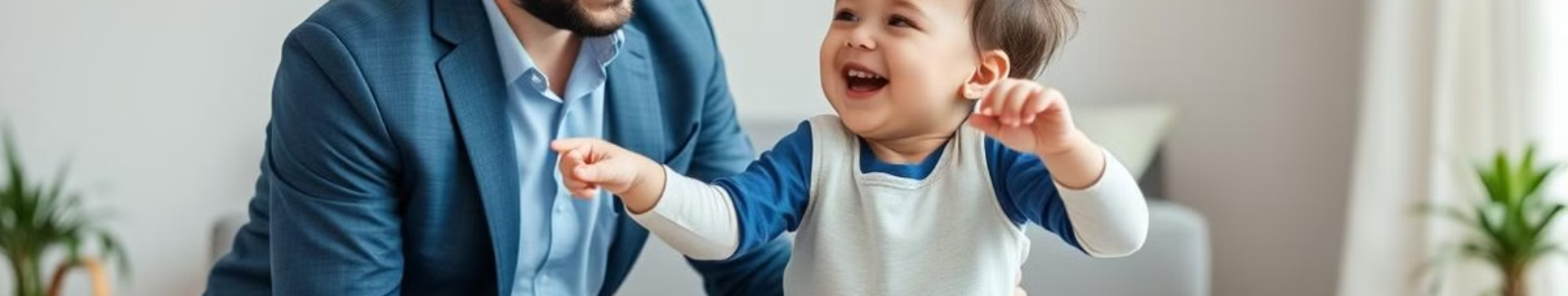 Стратегии для родителей
1
2
3
Внимательность
Общение
Самоконтроль
Уделяйте внимание хорошему поведению ребенка, хвалите его за старательность.
Учитесь слушать и слышать своего ребенка, уважайте его чувства и мнение.
Научите ребенка управлять своими эмоциями, покажите ему, как справляться с гневом и раздражением.
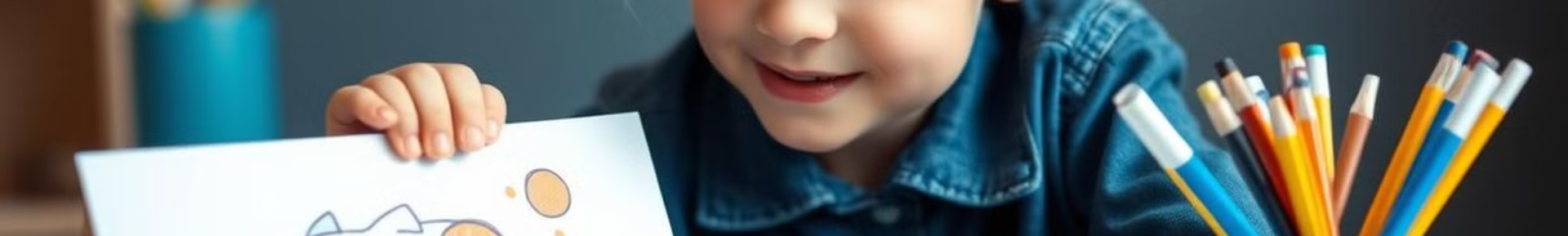 Как справиться с агрессивными эмоциями
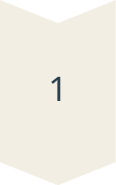 Дыхательные упражнения
Научите ребенка глубоко дышать, чтобы успокоиться и снять напряжение.
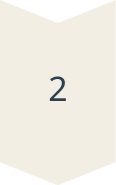 Физическая активность
Позвольте ребенку выплеснуть энергию через физическую активность, например, спорт или танцы.
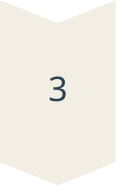 Творчество
Поощряйте творчество, например, рисование, лепку или музыку, чтобы помочь ребенку выразить свои эмоции.
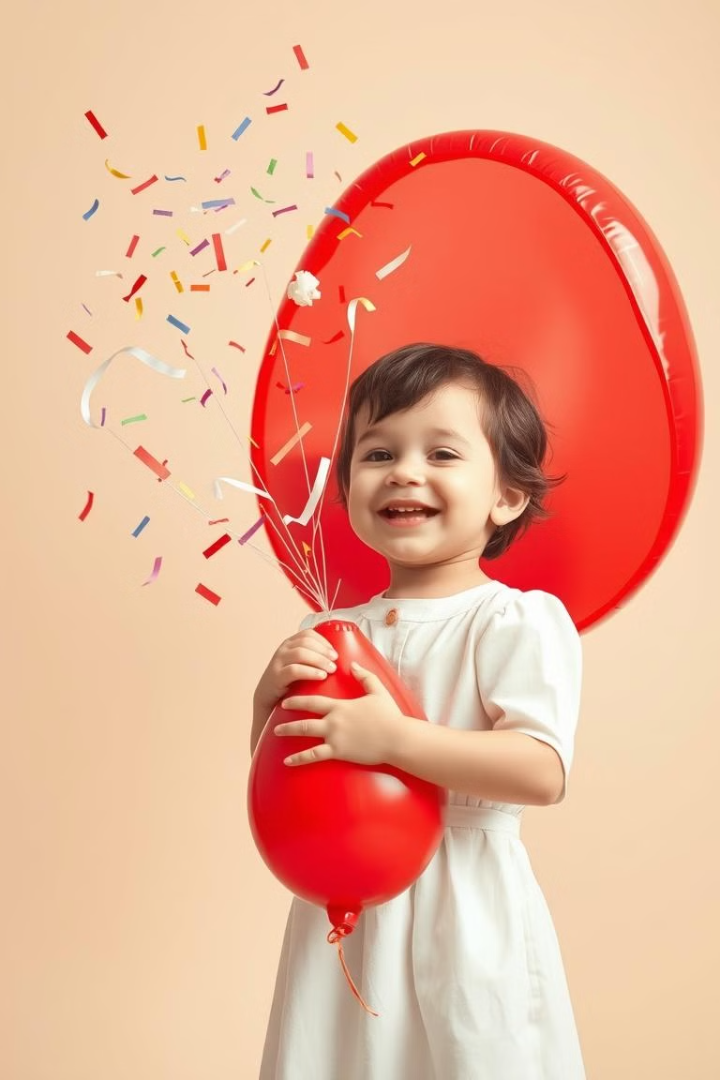 Управление агрессивным поведением
Позитивное подкрепление
1
Хвалите ребенка за хорошее поведение, уделяйте внимание его достижениям.
Управление эмоциями
2
Научите ребенка способам выплеска негативных эмоций безопасно и конструктивно.
Развитие самоконтроля
3
Помогите ребенку понять последствия своих действий, научите его сдерживать гнев.
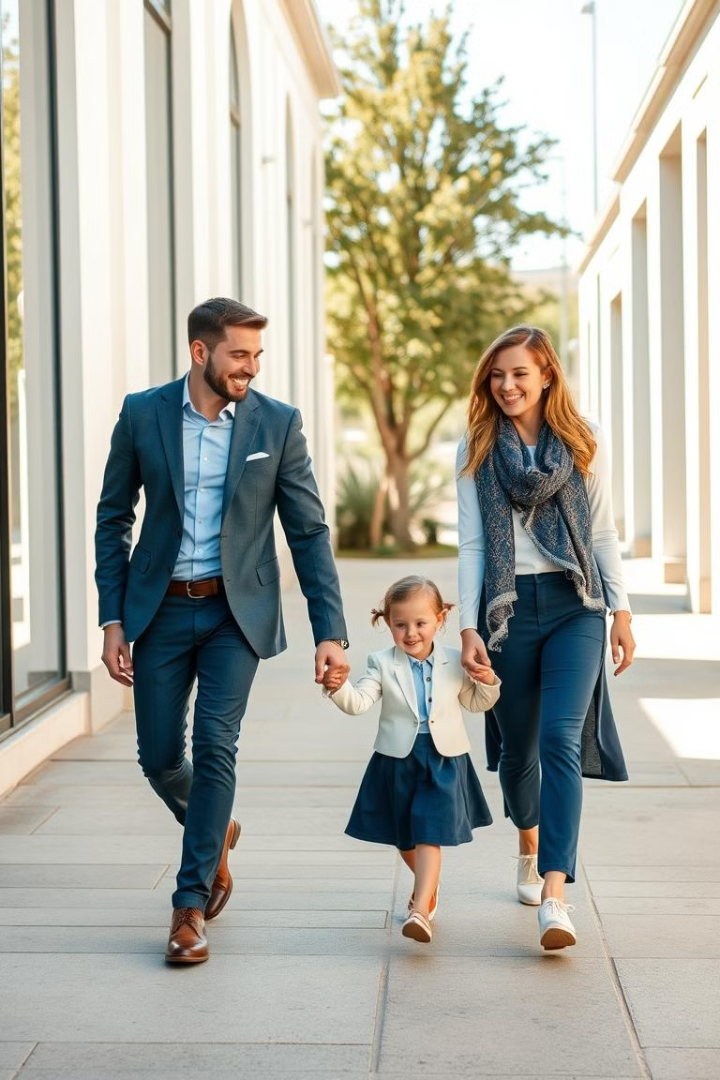 Заключение
Детская агрессивность - это проблема, с которой сталкиваются многие родители. Важно помнить, что агрессивное поведение - это сигнал о том, что ребенок нуждается в помощи. С помощью понимания, общения и поддержки вы можете помочь своему ребенку справиться с агрессией и вырасти счастливым и уравновешенным человеком.